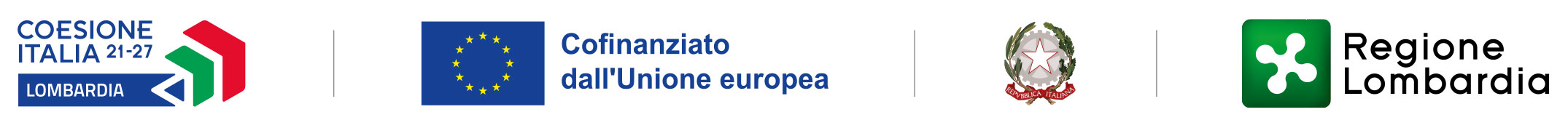 Ristrutturazione con cambio d’uso
(da residenziale ad alberghiero)
Finanziato dal Programma regionale a valere sul Fondo Europeo di Sviluppo Regionale 2021/2027 di Regione Lombardia
PR FESR 2021-2027
Azione: 1.3.3. SOSTEGNO AGLI INVESTIMENTI DELLE PMI
Bando: “SOSTEGNO ALLA COMPETITIVITA’ DELLE STRUTTURE RICETTIVE ALBERGHIERE E NON ALBERGHIERE”
Beneficiario: GIPICAMA S.R.L.

Descrizione: Il fabbricato situato in Piazza Mazzini, 2 nel comune di Cernusco Lombardone (LC), è stato trasformato in un'attività alberghiera funzionale e accessibile, perfettamente conforme alle normative vigenti e alle esigenze degli utenti. L'intervento ha portato alla realizzazione di sei stanze indipendenti, ciascuna dotata di bagno autonomo, offrendo agli ospiti comfort e privacy. Inoltre, è stato creato un appartamento più ampio, composto da due camere da letto, un bagno e una cucina, ideale per famiglie o gruppi che desiderano spazi più generosi. Questa nuova struttura rappresenta una soluzione moderna e accogliente, progettata per garantire un soggiorno piacevole e di qualità.

Importo totale: 1.149.180,00€

Agevolazione concessa: 500.000,00€
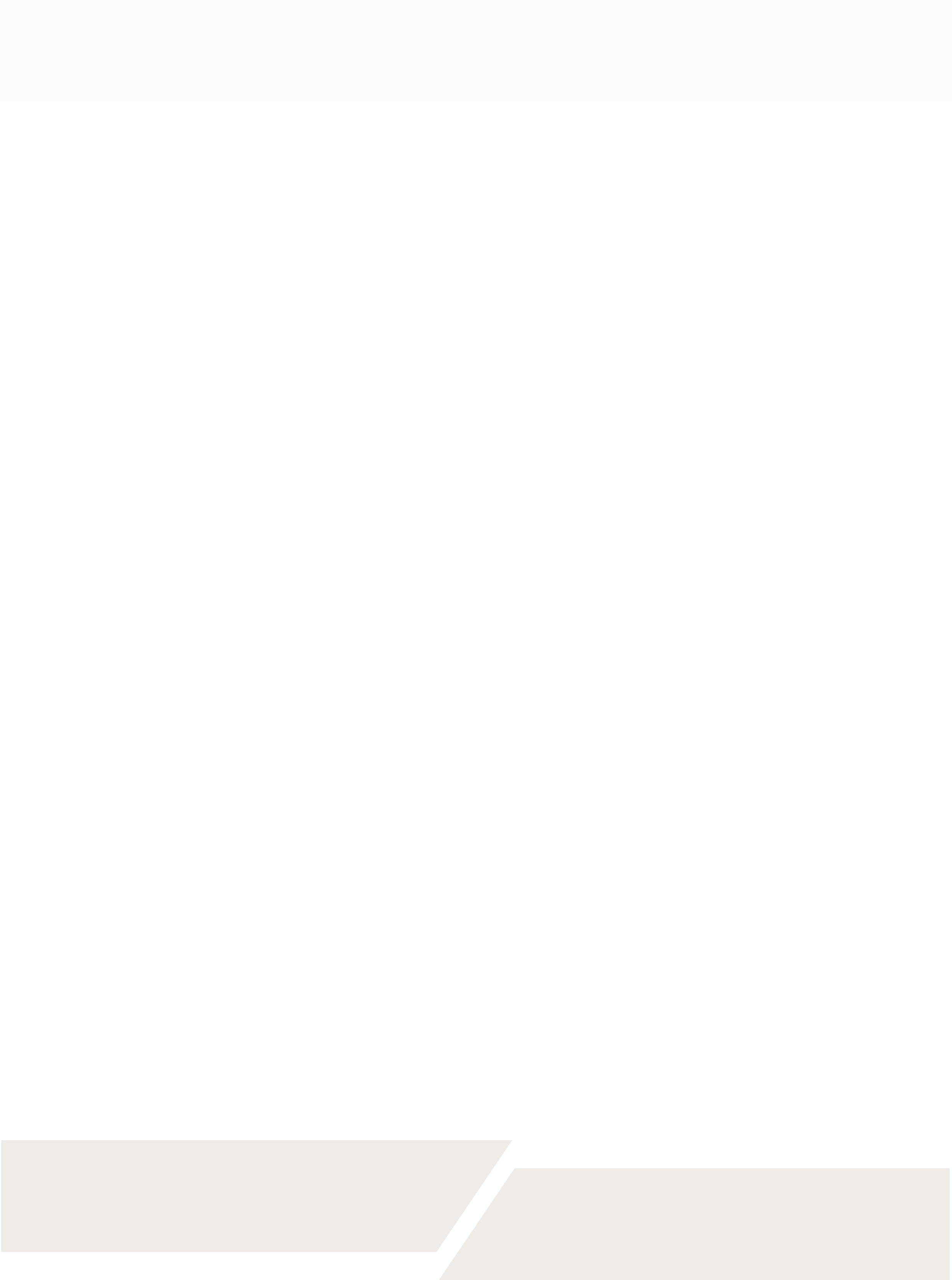 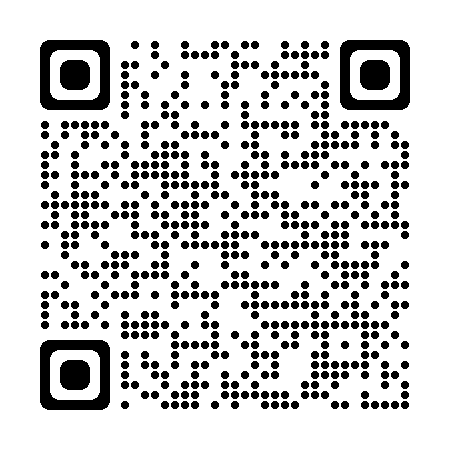 Programma Regionale a valere sul
Fondo Europeo di Sviluppo Regionale/PR FESR 2021-2027
www.fesr.regione.lombardia.it
GIPICAMA S.R.L.